Домашние животные
Кошки
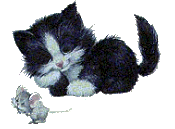 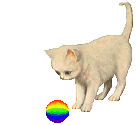 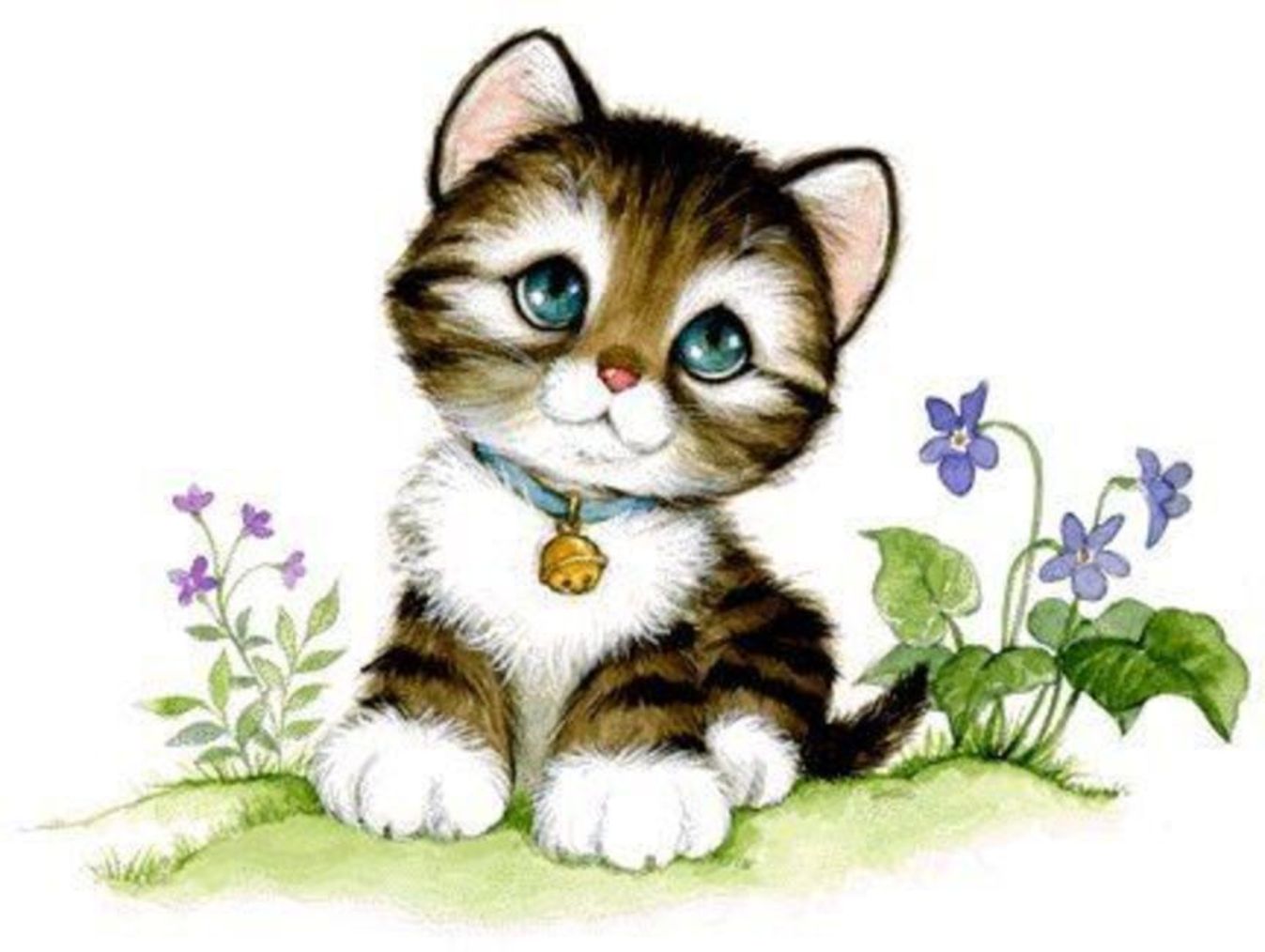